Connectedness in Child Welfare:  Building a Strategic Infrastructure to Better Serve Families
April 27, 2023. Presenters: Rachel Parrett, MSW; Keith Luebcke, MSW; and Ashley Kaelin, MSW
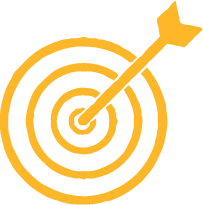 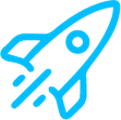 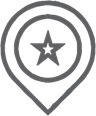 MISSION:
VALUES
VISION
The Indiana Department of Child Services leads the state’s response to allegations of child abuse and neglect and facilitates child support payments. We consider the needs and values of all we serve in our efforts to protect children while keeping families together whenever possible.
Respect for all
Racial justice
Diversity and inclusion
A culture of safety and transparency
Continuous improvement
Children will live in safe, healthy and supportive families and communities.
Connectedness in Child Welfare
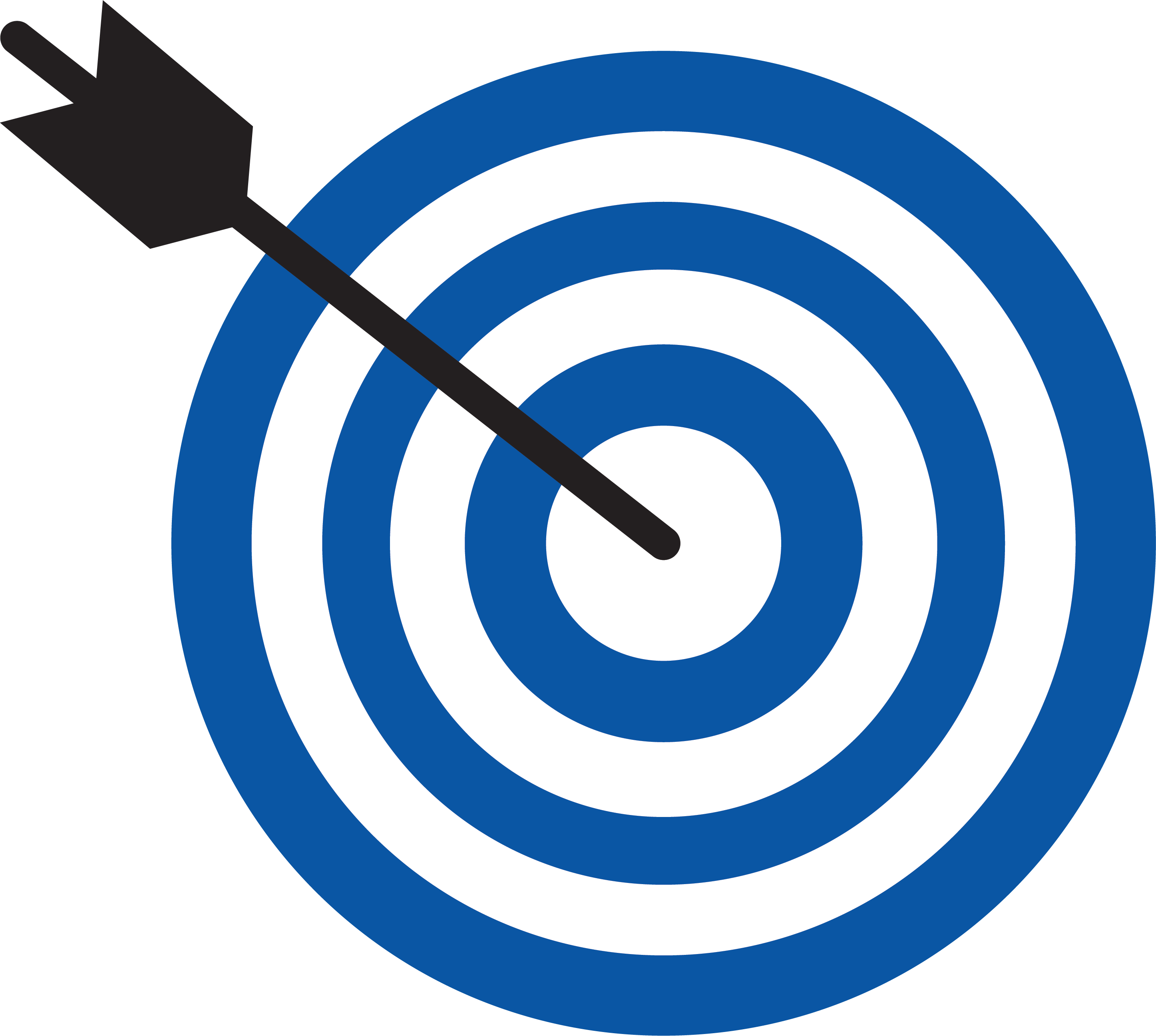 Safety Science and Psychological Safety
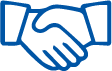 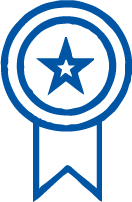 Leadership Series Embedding Psychological Safety
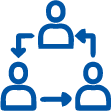 Workplace Connectedness
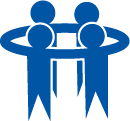 Critical Incident Response Team (CIRT)
Why is this important?
Values
Values based on practice principles
Respect for all
Racial justice
Diversity & inclusion 
A culture of safety & transparency
A commitment to continuous improvement
Organizational Infrastructure
Connectedness
Strategic Solutions and Agency Transformation:
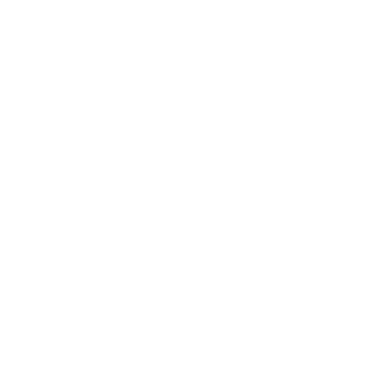 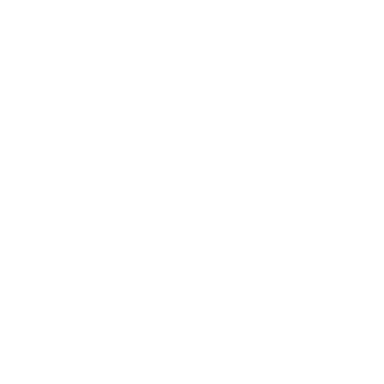 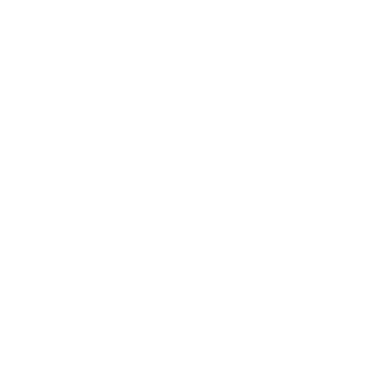 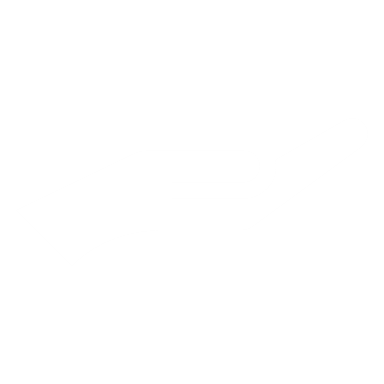 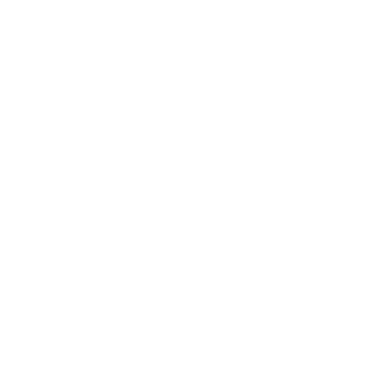 Research and Evaluation
Continuous Quality Improvement (CQI)
Permanency, 
Policy, and 
Focused Needs
QUALITY SERVICE ASSURANCE (QSA)
Safe Systems
[Speaker Notes: CQI:  DCS is a lean agency.  Our CQI team facilitates several lean improvement events statewide and regionally throughout the year to improve our system.  
QSA:  Completes the federal review and PIP reviews but also conducts internal quality service reviews between federal CFSR rounds to ensure that IN maintains compliance with federal standards.  
R&E:  The Research and Evaluation Team supports agency goals through action research, meaning we conduct studies that inform decisions and identify actions to improve our child welfare system.
Policy:  Not just policy but also a specialized team to help children achieve permanency timely and multiple other focused needs teams, such as human trafficking and cultural affairs.]
Safety Science in Child Welfare
(Casey Family Programs, 2022) (Edmonson, A., 1999)
Safe Systems Process
Case record review
Debriefings and the utilization of the Safe Systems Improvement Tool (SSIT)
Systems story
Submission of report with improvement opportunities (IO) and recommendations
(Cull, Lindsey & Epstein, 2019)
What have we learned?
Debriefings
Underlying Need
Interdependent collaboration is necessary in a post-COVID world. To understand a system is to look toward those who make this structure operate. 

It is imperative to address gaps in internal functioning though an inclusive process that promotes accountability by ensuring all parties support, invest, and develop a functioning system together.
The voice of our system
The need for safety and connectedness
Staff Development
Programs:
Practice team
RAPT/ New-exp trainers
Leadership advisors
Management
[Speaker Notes: Discuss how everything we do in DCS is reflected in the Practice Model, and therefore is our guiding light when considering how to best serve not only the children/ families, but also]
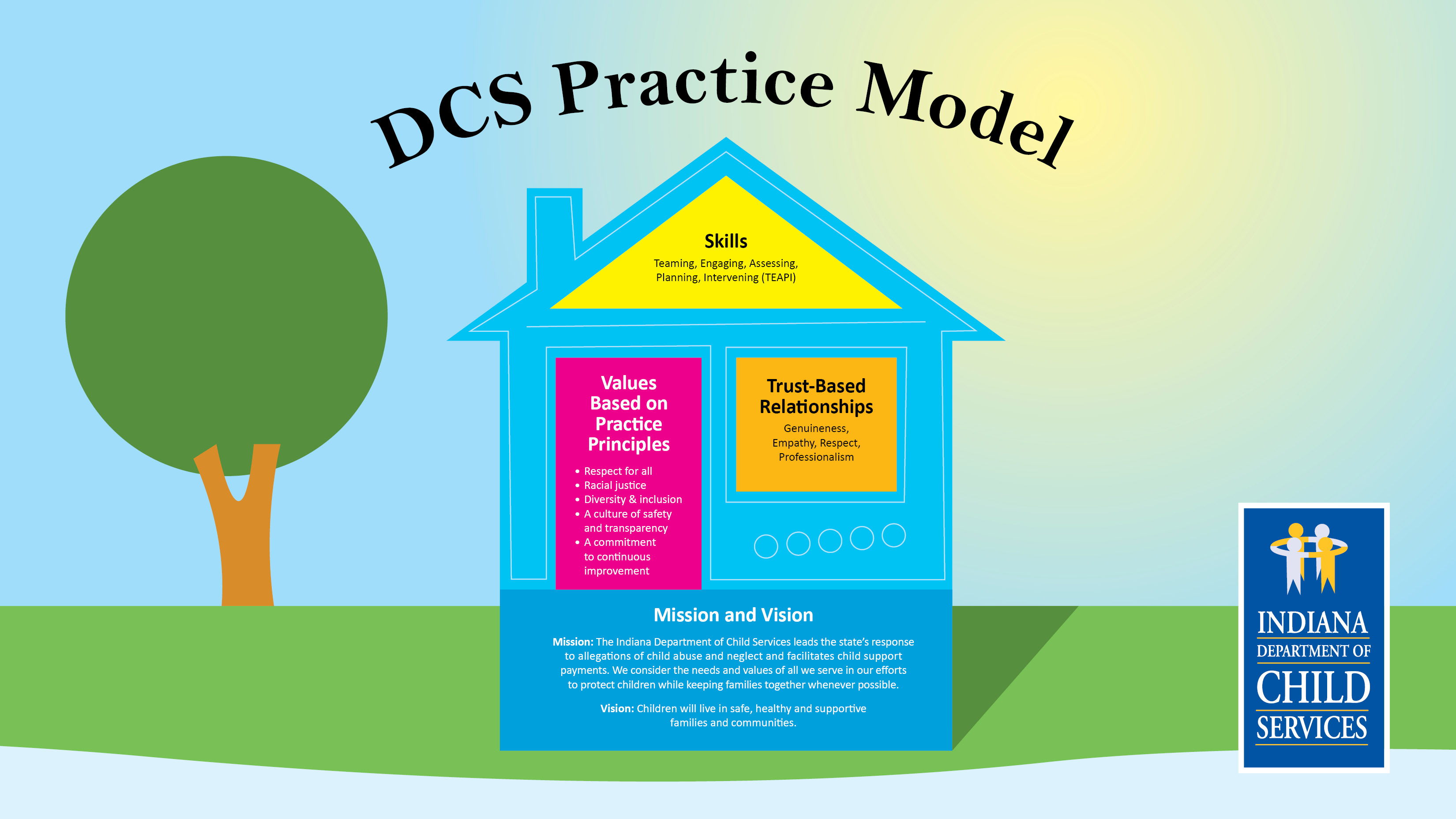 [Speaker Notes: Highlight Specific Areas that relate to the series: 

TBR:
Genuineness
Respect 

Values: 
Accountability
Continuous Improvement 

Skills: 
Engaging]
Leadership Series & Psychological Safety
Safe environment
Annual series for interested teams

Continuity of learning for leadership

DCS Climate and Culture Survey results

Prioritizing reflective accountability  

Moving concept  practice
Relevant content
Meaningful application
[Speaker Notes: How do we approach providing an educational opportunity in a sustainable way? The first thing we need to do is create an environment that is conducive to psychological safety. We also need to set the tone that this is not a ‘one and done’ training, but a series of discussions that builds upon conceptual foundations. 

To maximize the impact, we need to both introduce ideas while actively listen to the stories of those in the room.]
Leadership Series & Psychological Safety
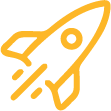 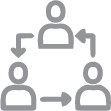 Challenger Safety
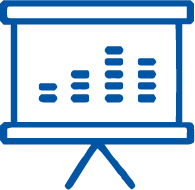 Contributor Safety
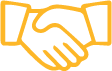 Learner Safety
Inclusion Safety
(Clark, 2020)
[Speaker Notes: Developed by Dr. Tim Clark from his book The Four Stages of Psychological Safety 

Inclusion Safety:

Learner Safety: 

Contributor Safety: 

Challenger Safety:]
Practical Applications for Staff
(Cull & Lindsey, 2019) (Cull, Lindsey & Epstein, 2019)
[Speaker Notes: On the screen are two examples of resources provided to the staff during the series: 

Both developed by the Praed Foundation (Dr. Cull) 

Team First Field Guide: 

Testing Change: 
Link PDSA  --> PDCA with LEAN and DCS 


SSIT-R: 
the intent of the SSIT-R is to highlight strengths and inform positive change opportunities for a team delivering client care as well as the larger system providing the context and platform for care

Looks at "WHAT" and "HOW", not " WHO" and "WHY"]
Workplace Connectedness
I2LC
Feedback and Collaboration
Focused on Workplace Connectedness
NPCS-jurisdictional partners
Equity and Inclusion
Identifying Culture Champions
Confidential report-out process to generate productive feedback.

Inclusive conversations for the purpose of brainstorming ideas.
Attrition and Stay Questions
Are we fully using your skills?
What would you like to do a year from now?
What would you like to see change in our practice?
What makes you stay?
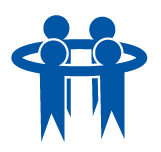 14
INDIANA DEPT. OF CHILD SERVICES
[Speaker Notes: National Partnership for Child Safety I2LC (Innovation and Implementation Learning Community)]
History
Critical Incident 
Response Team 
(CIRT)
Model
Funding
Mitigate impact of traumatic event
Restore to adaptive function
Facilitate normal recovery process
Critical Incident Stress Management (CISM) Design:
(Mitchell, 2006)
16
[Speaker Notes: In 2012, Indiana DCS recognized that it needed to do more to help staff cultivate resiliency, so CIRT was formed.  
All members were initially trained in an evidence-based model:  Critical Incident Stress Management 
CISM originated with first responders]
Key Elements:
17
CISM is TEMPORARY 
and ACTIVE support.
CISM is NOT a substitute 
for mental health services.
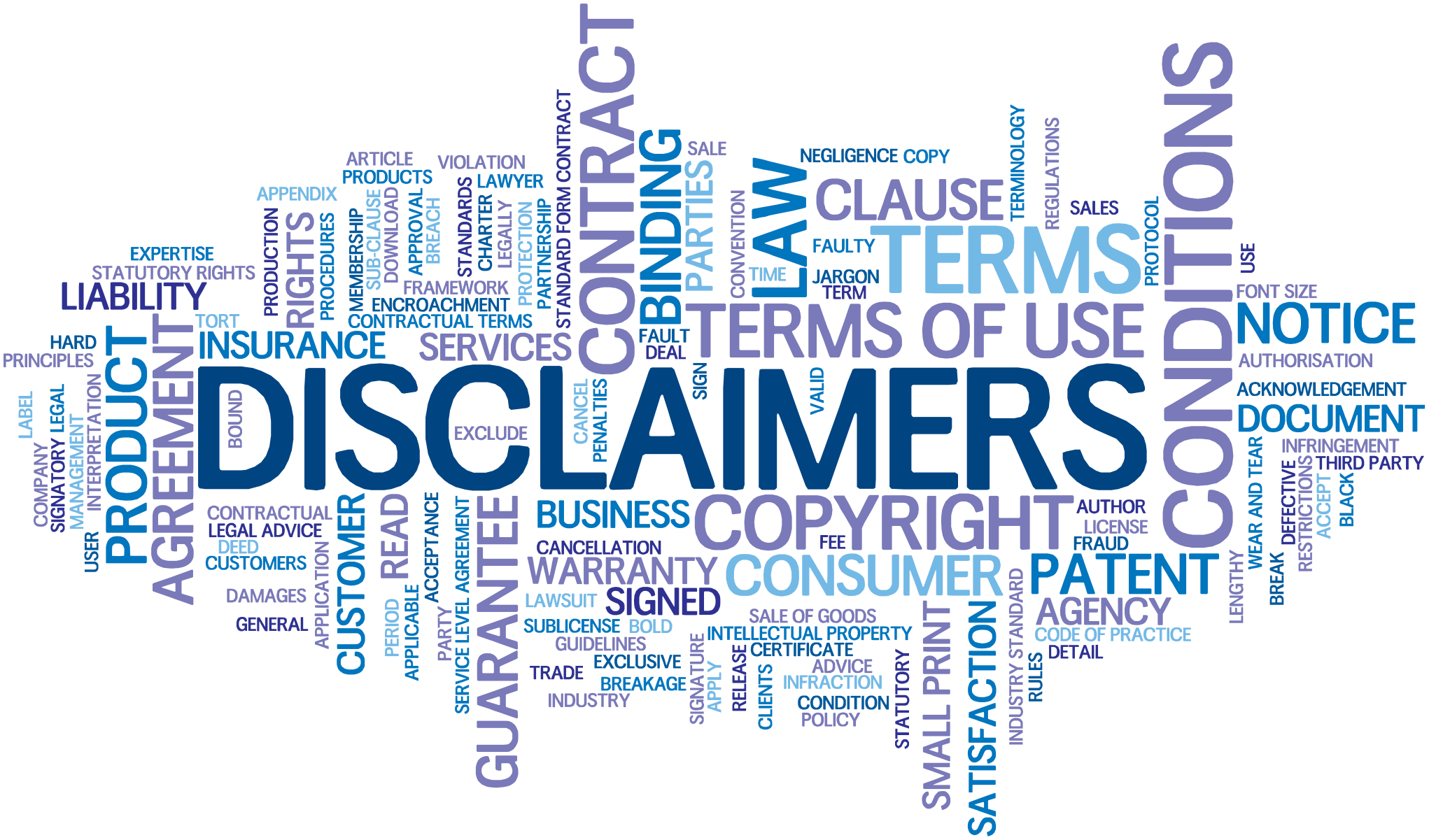 18
Funding:
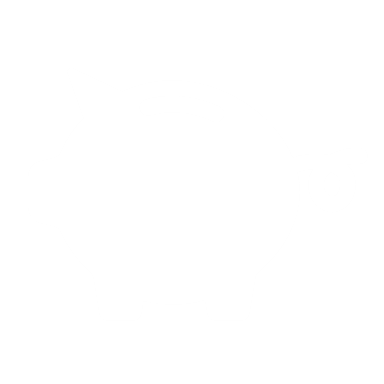 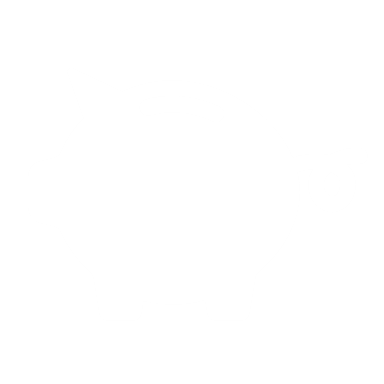 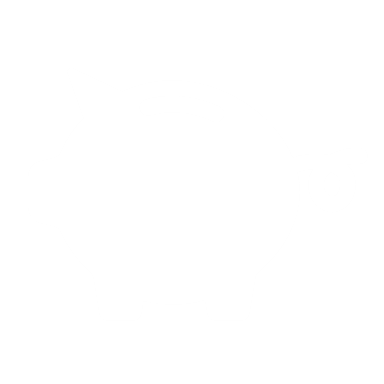 Look for external funding opportunities.
Indiana Utilized the Children’s Justice Act to fund CIRT.
Increase your organizational capacity.
IN now has the largest trained CISM team in the country
Create a shared problem.
Concisely connect the issue you want to fund to the funding criteria.
[Speaker Notes: Over time, staff attrition significantly reduced the size of CIRT but there was not funding available to train new members in CISM
Indiana’s solution came in 2022 through the Children’s Justice Act.  IN had been receiving CJA funds for several years but had never asked to use those funds for the CIRT program.  
Explain the 3 buckets.
Explain how we created a shared problem by tying staff turnover to poor assessment outcomes.
The Ask:  To ensure that DCS can continue offering this service to its workforce, thus reducing turnover, and improving outcomes for the children and families served, the CJA Taskforce recommends that funding be allocated for 
After our next round of CISM training, Indiana DCS will have the biggest CISM team in the country.]
Questions...
Casey Family Programs (2022). How are Child Welfare Leaders Applying Safety Science to Critical Incident Reviews? https://www.casey.org/safety-culture-science-topical/

CISM International. (2021). Critical Incident Stress Management. Retrieved from: https://www.criticalincidentstress.com/home
Clark, Timothy R. (2020). The 4 Stages of Psychological Safety: Defining the path to inclusion and innovation. Brett-Kohler Publishers Inc.

Cull, Lindsey, Epstein (2019). Safe Systems Improvement Tool: https://praedfoundation.org/tcom-tools/safe-systems-improvement-tool-ssit/

Cull M., Lindsey T., (2019). Team First Field Guide:
https://praedfoundation.org/wp-content/uploads/2021/05/TeamFirst-FieldGuide_01.2020.pdf
Edmonson, A. (1999). Psychological Safety and Learning Behavior in Work Teams. Administrative Science Quarterly. (Vol 4,  No. 2) pp. 350-383. Sage Publications.

Mitchell, J.T. (2006). Critical Incident Stress Management: Group Crisis Intervention 4th   Edition. Ellicott City, MD: International Critical Incident Stress Foundation, Inc.
Contact Information:
   Rachel Parrett: (317-376-0741) Rachel.Parrett@dcs.in.gov
   Keith Luebcke: (765-430-2924) Keith.Luebcke@dcs.in.gov
   Ashely Kaelin:  (812-987-3820) Ashley.kaelin@dcs.in.gov